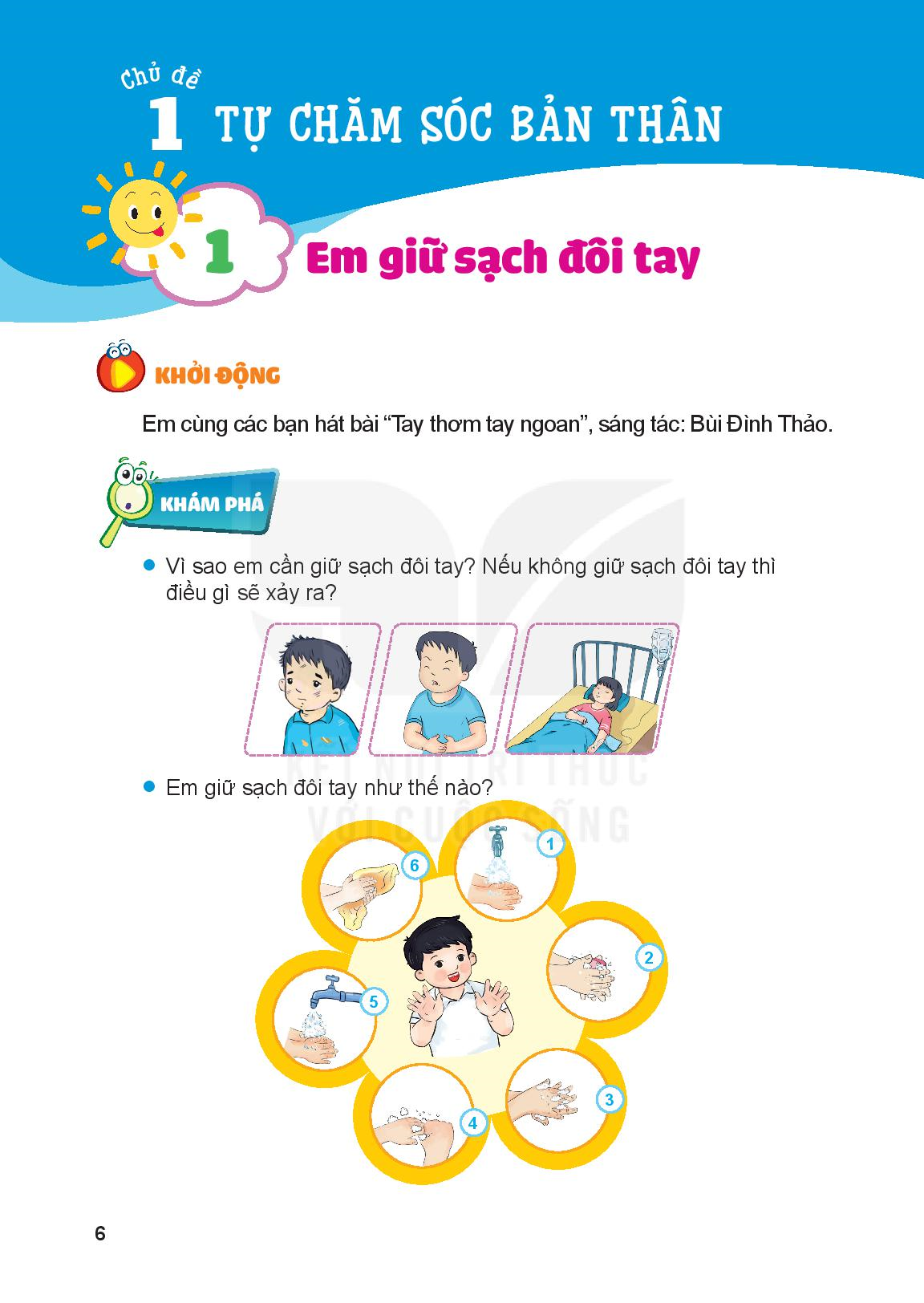 Đạo đức
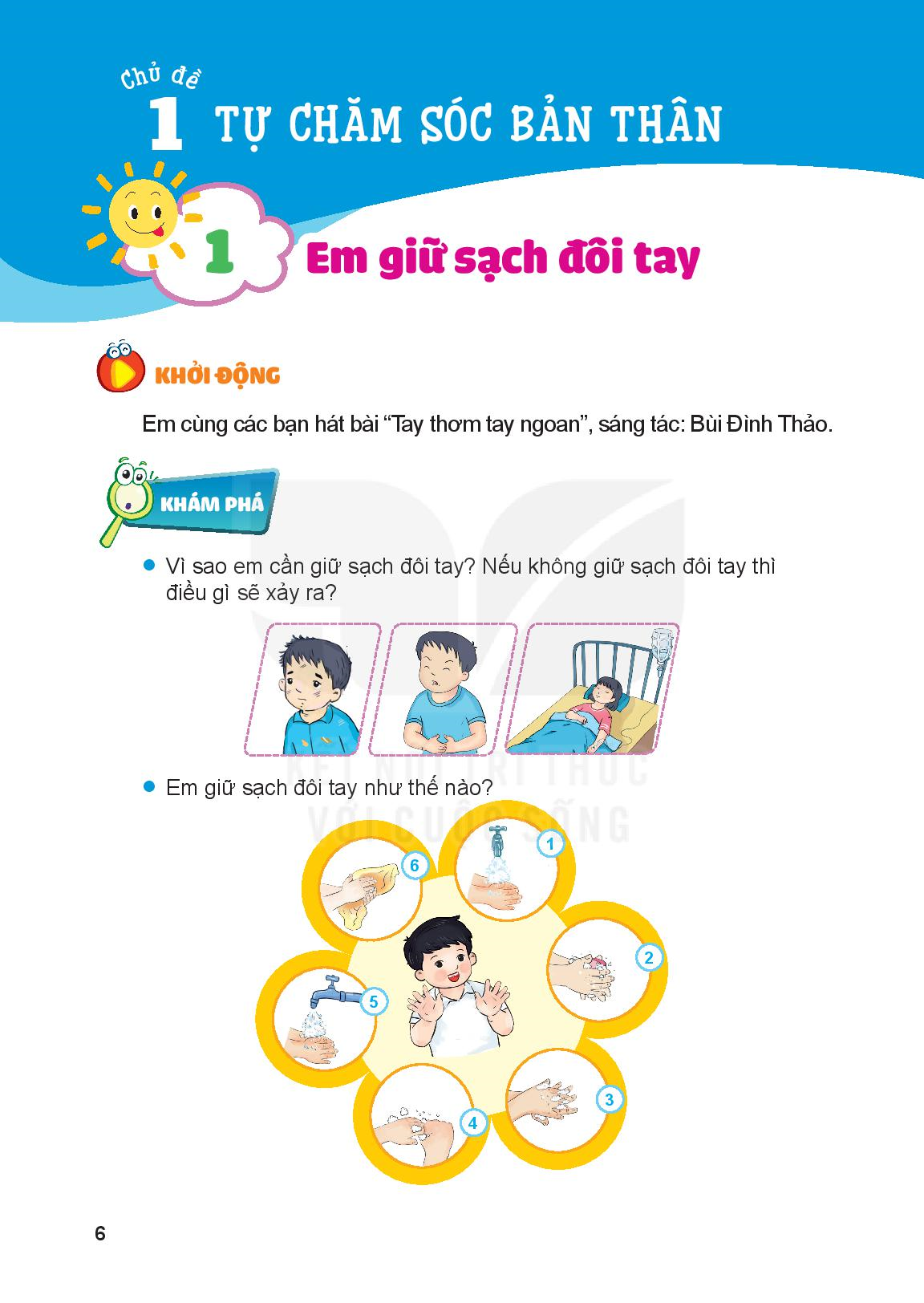 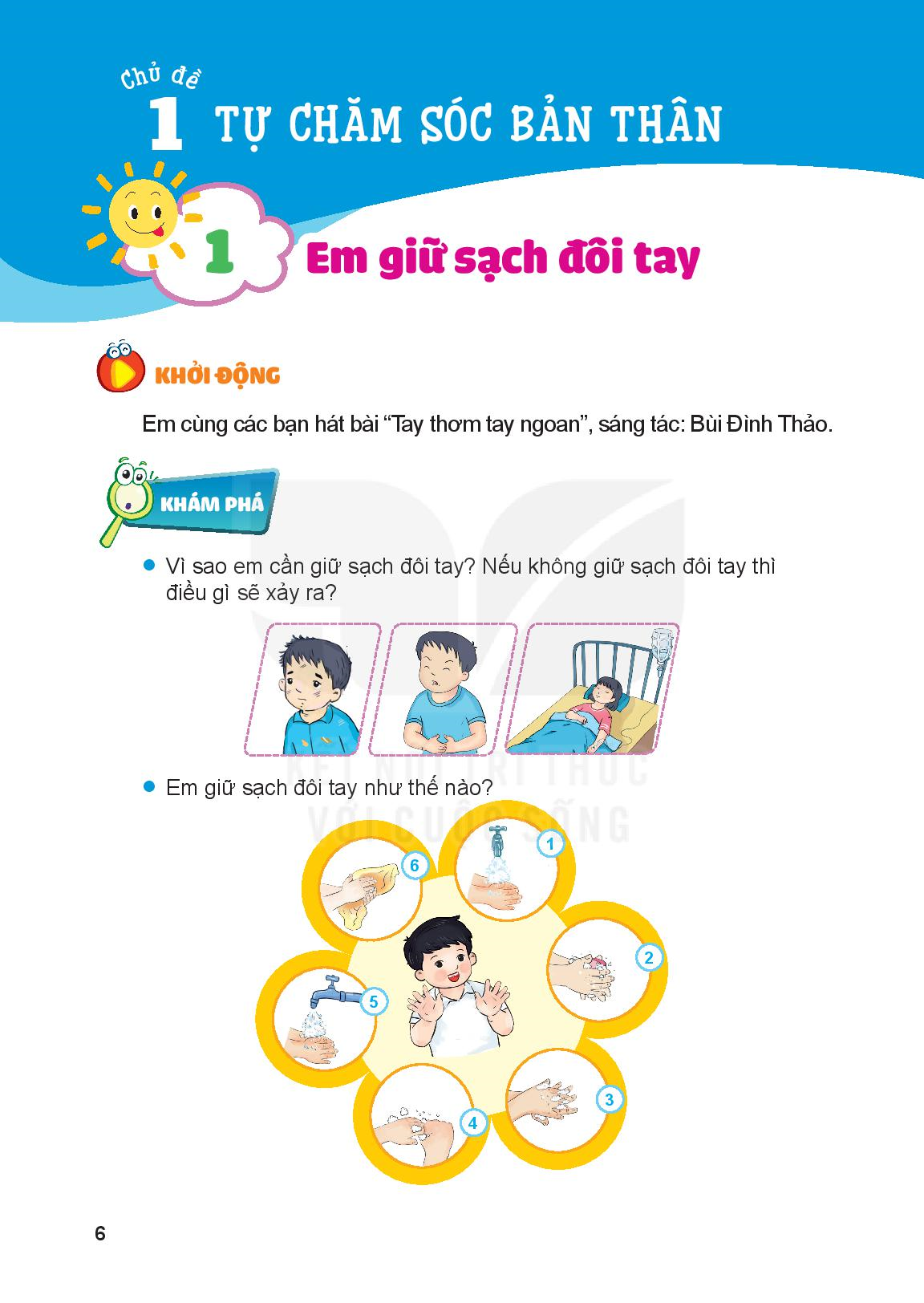 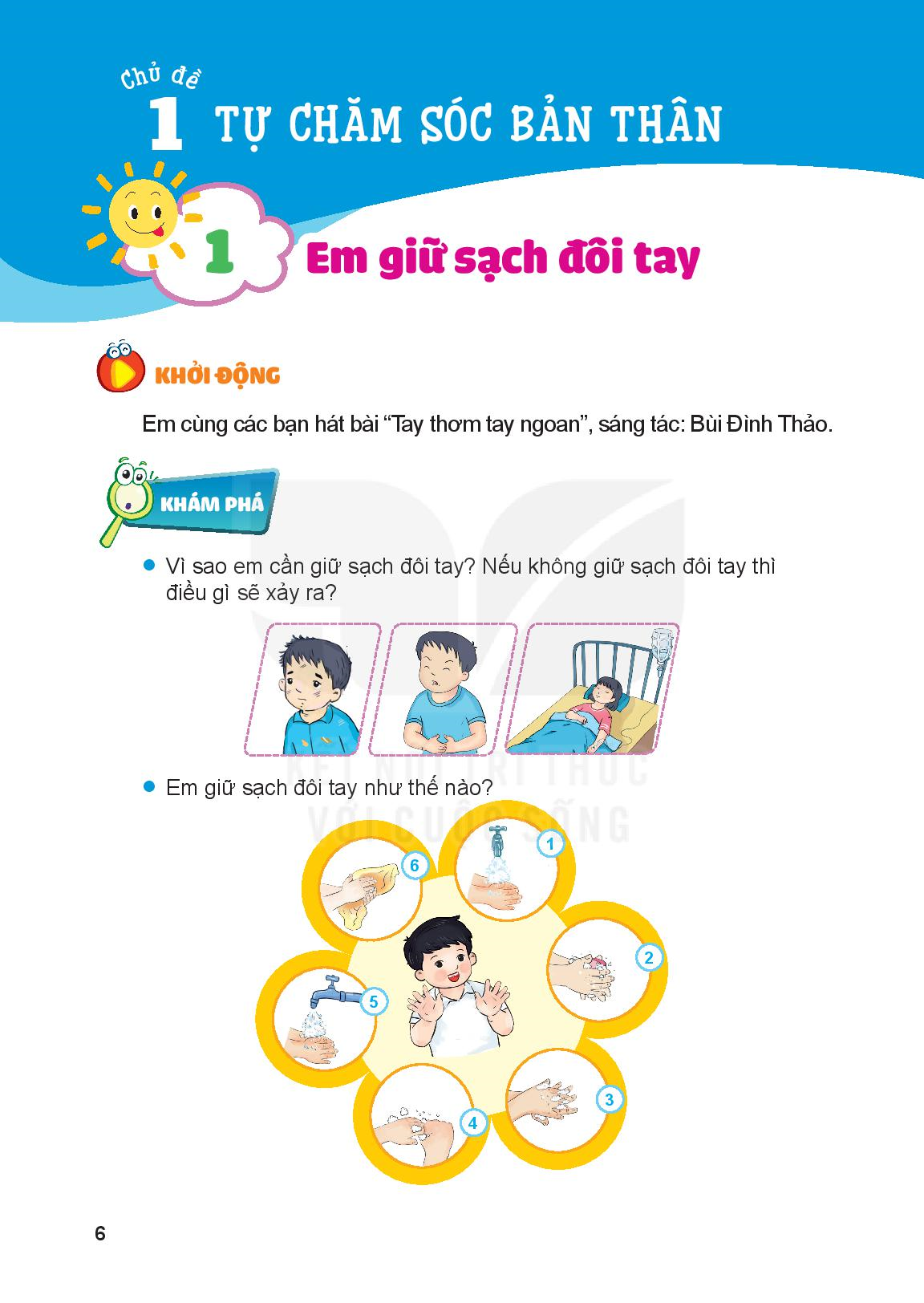 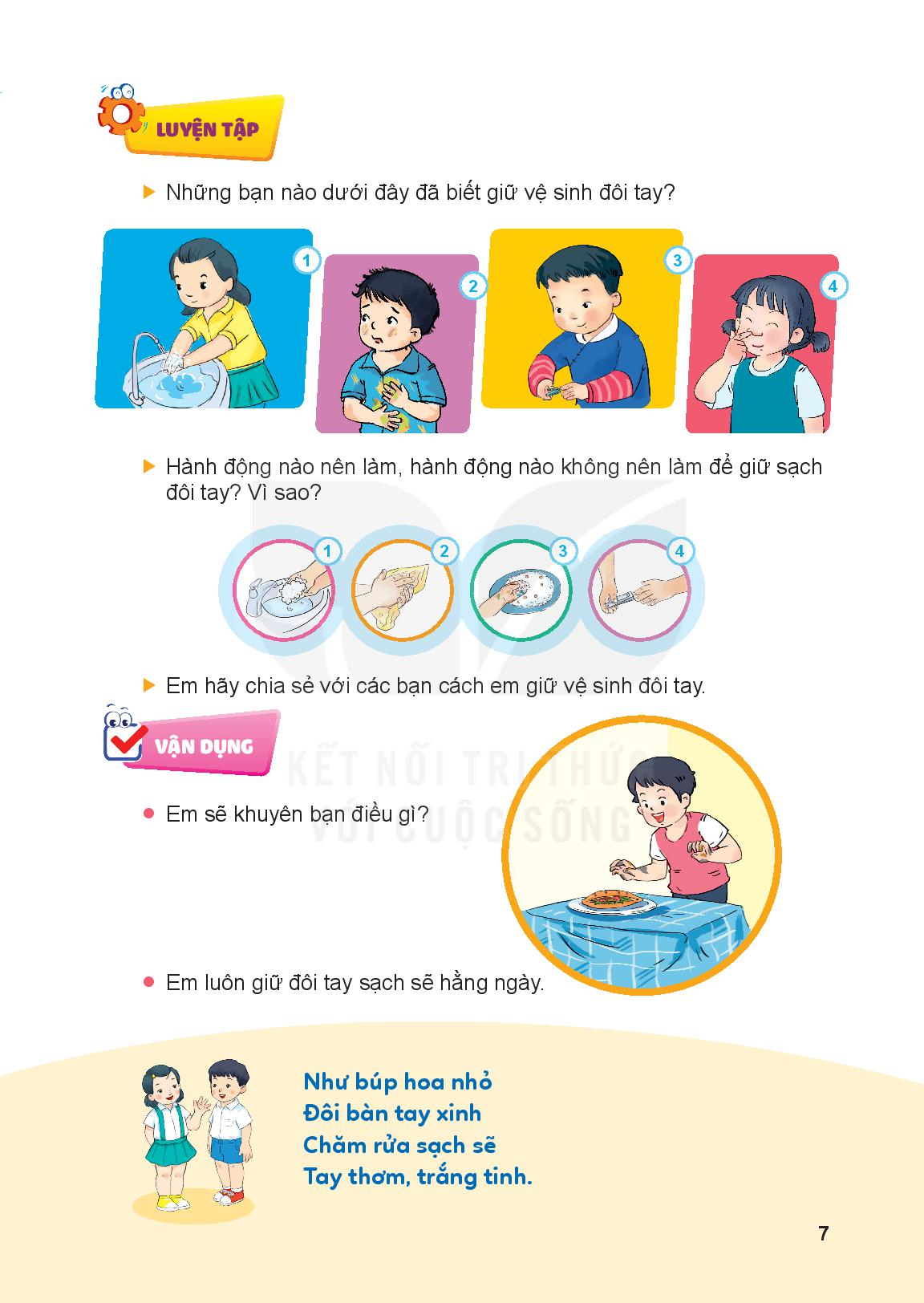 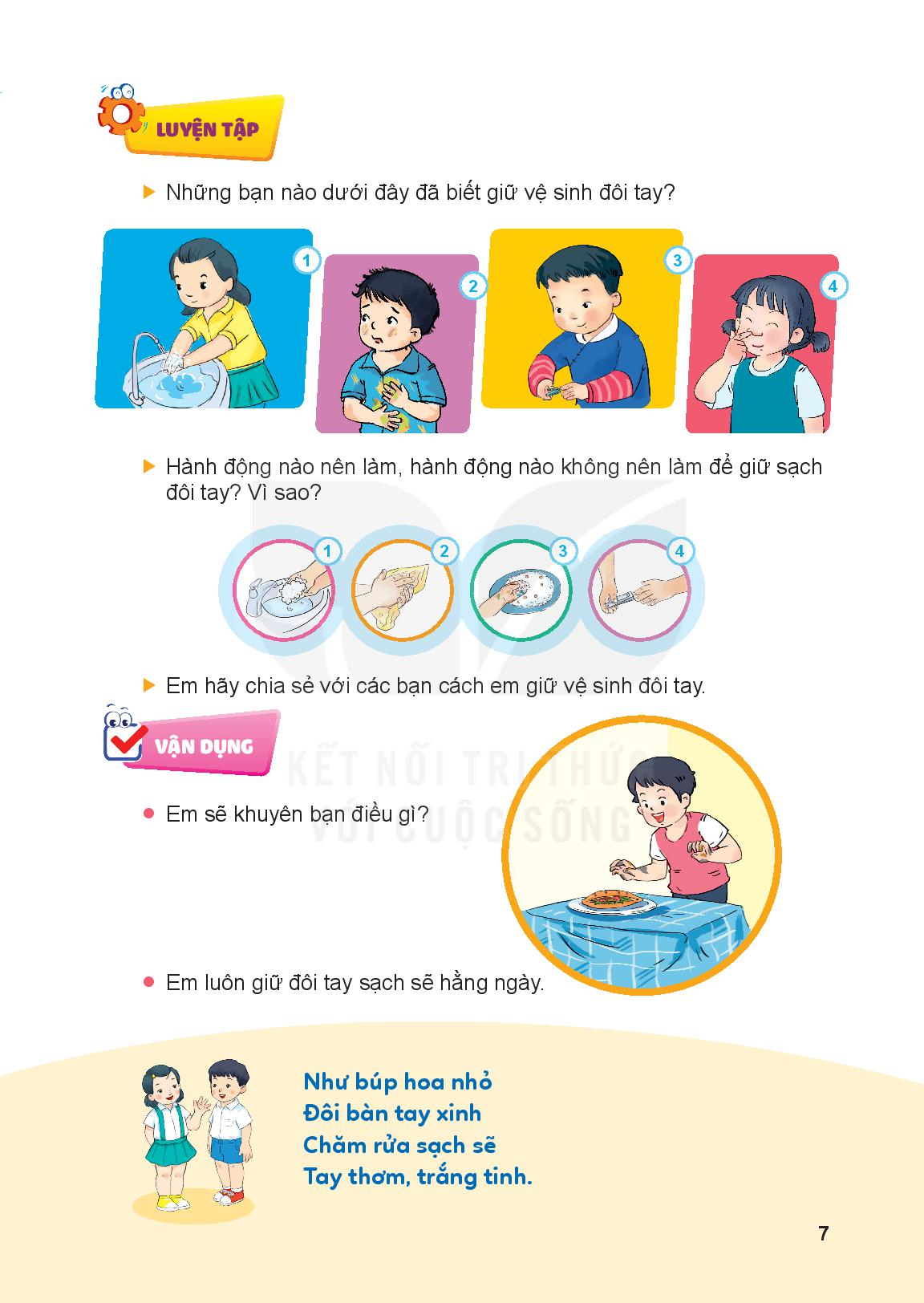 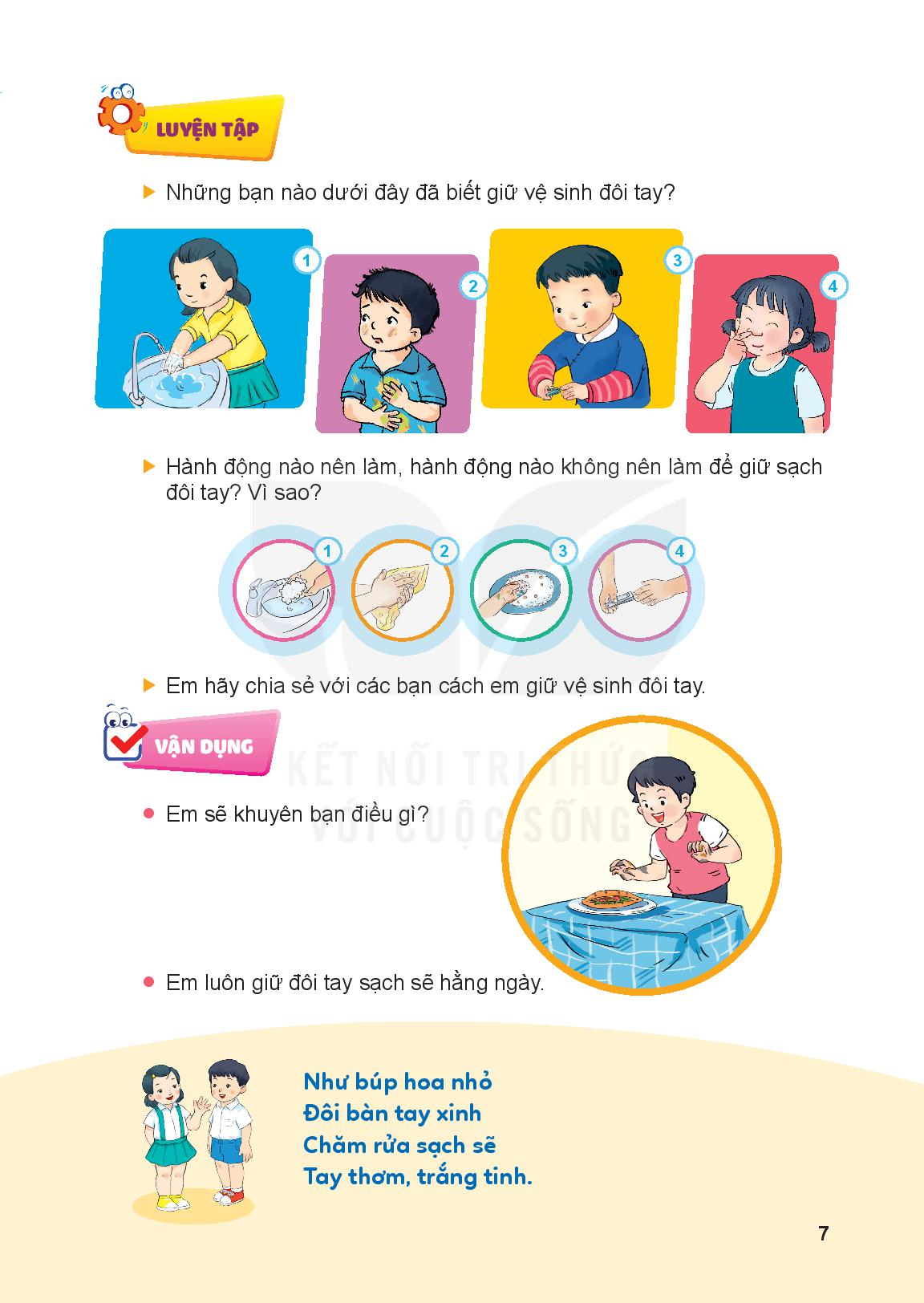 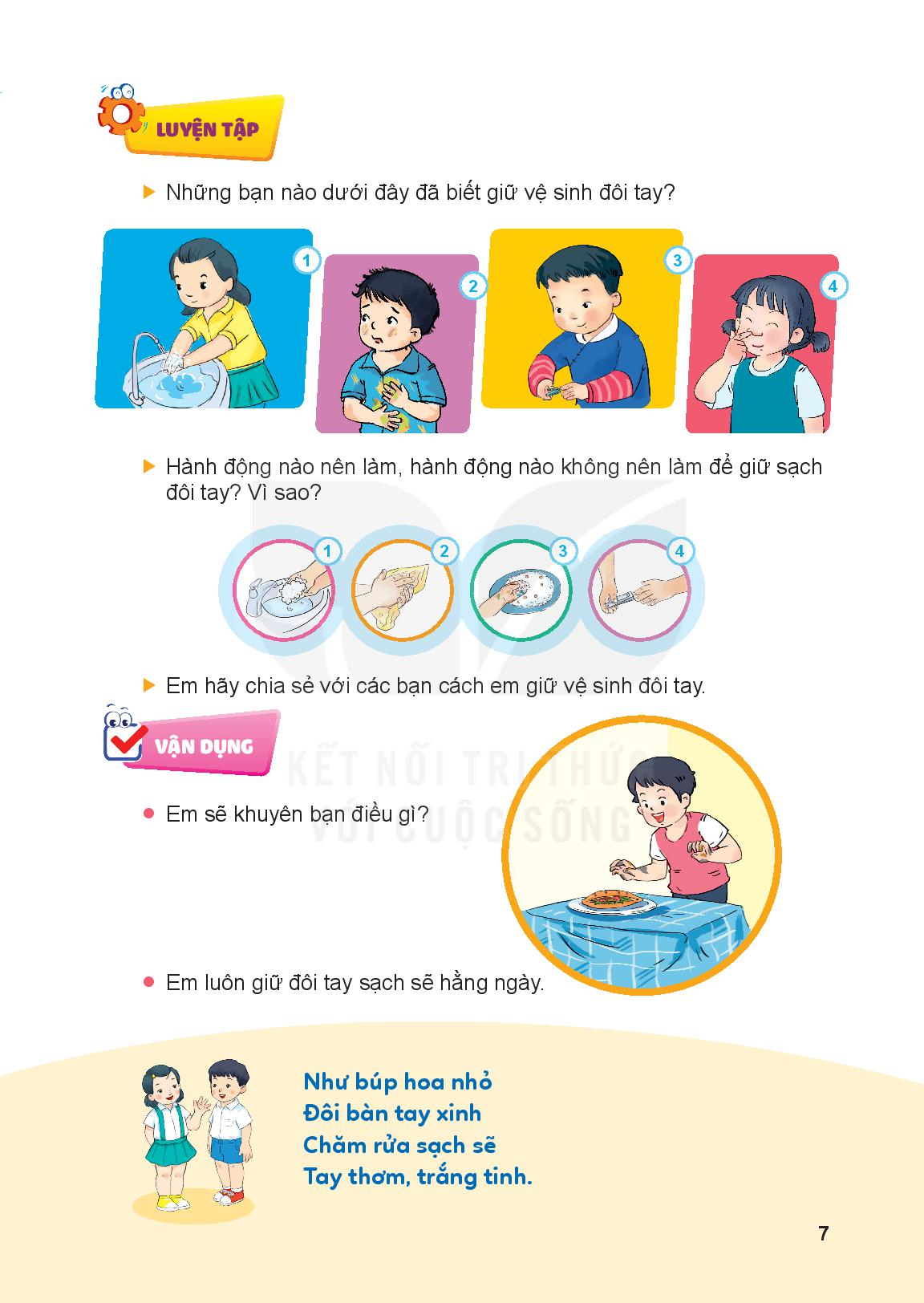 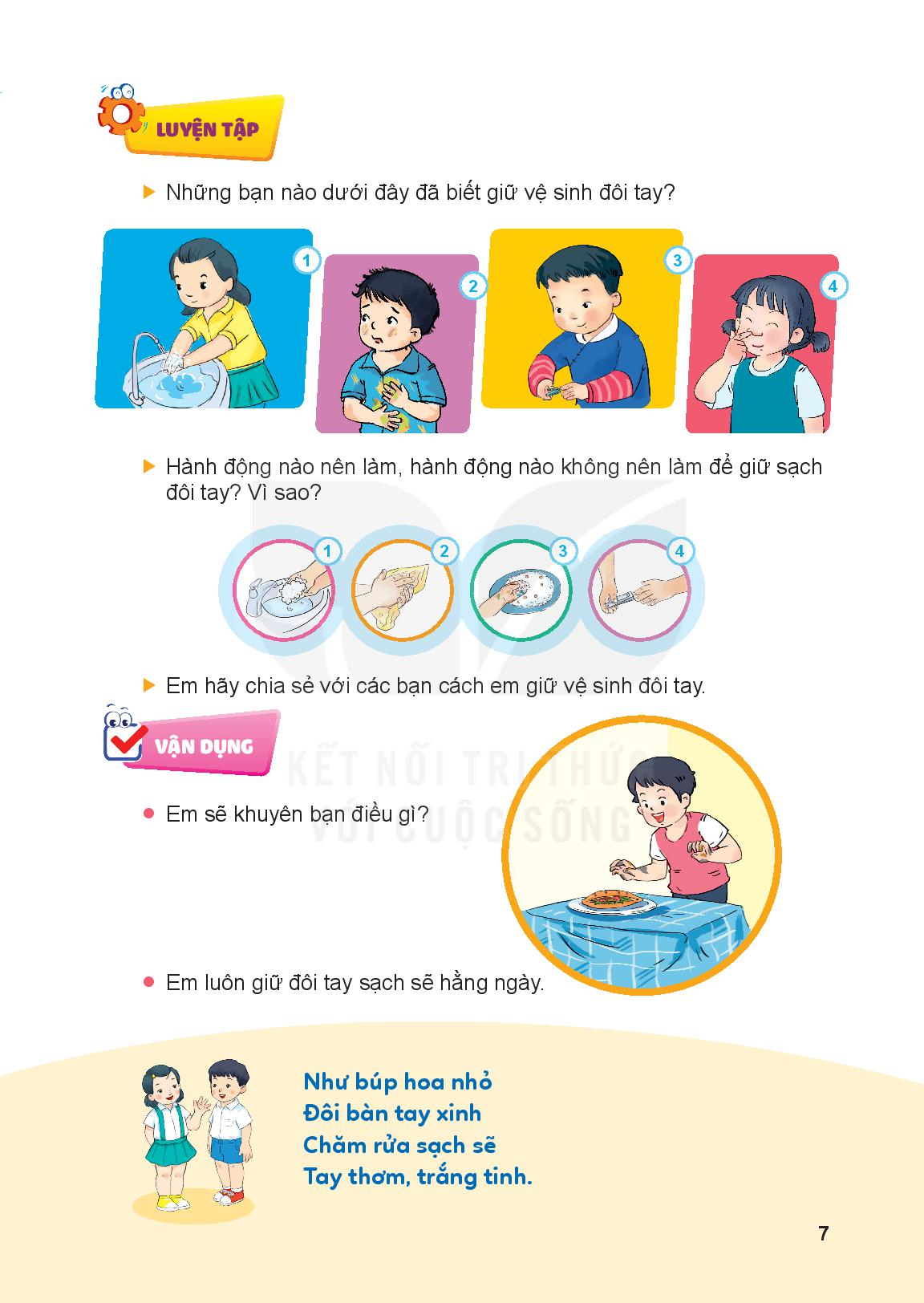 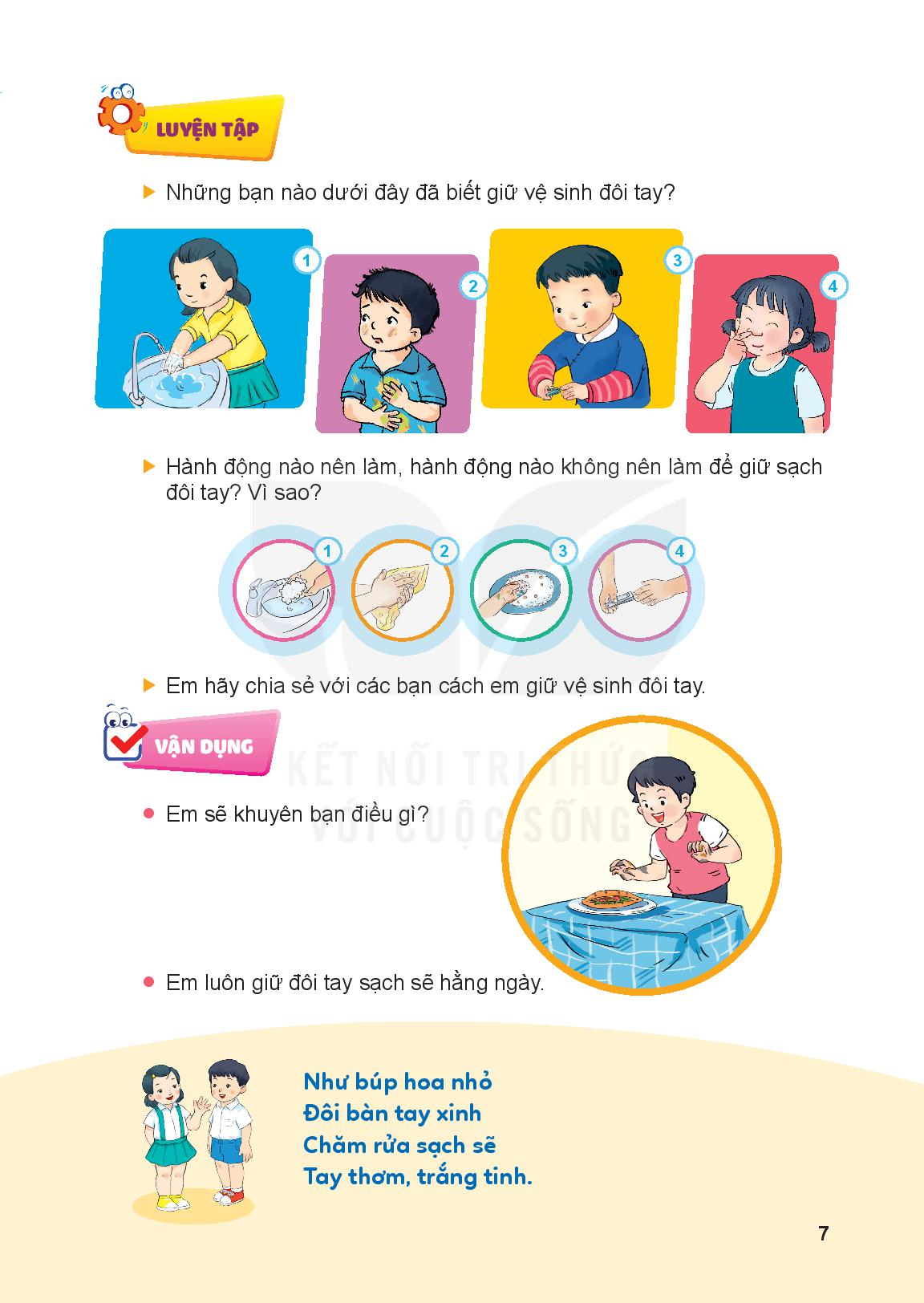 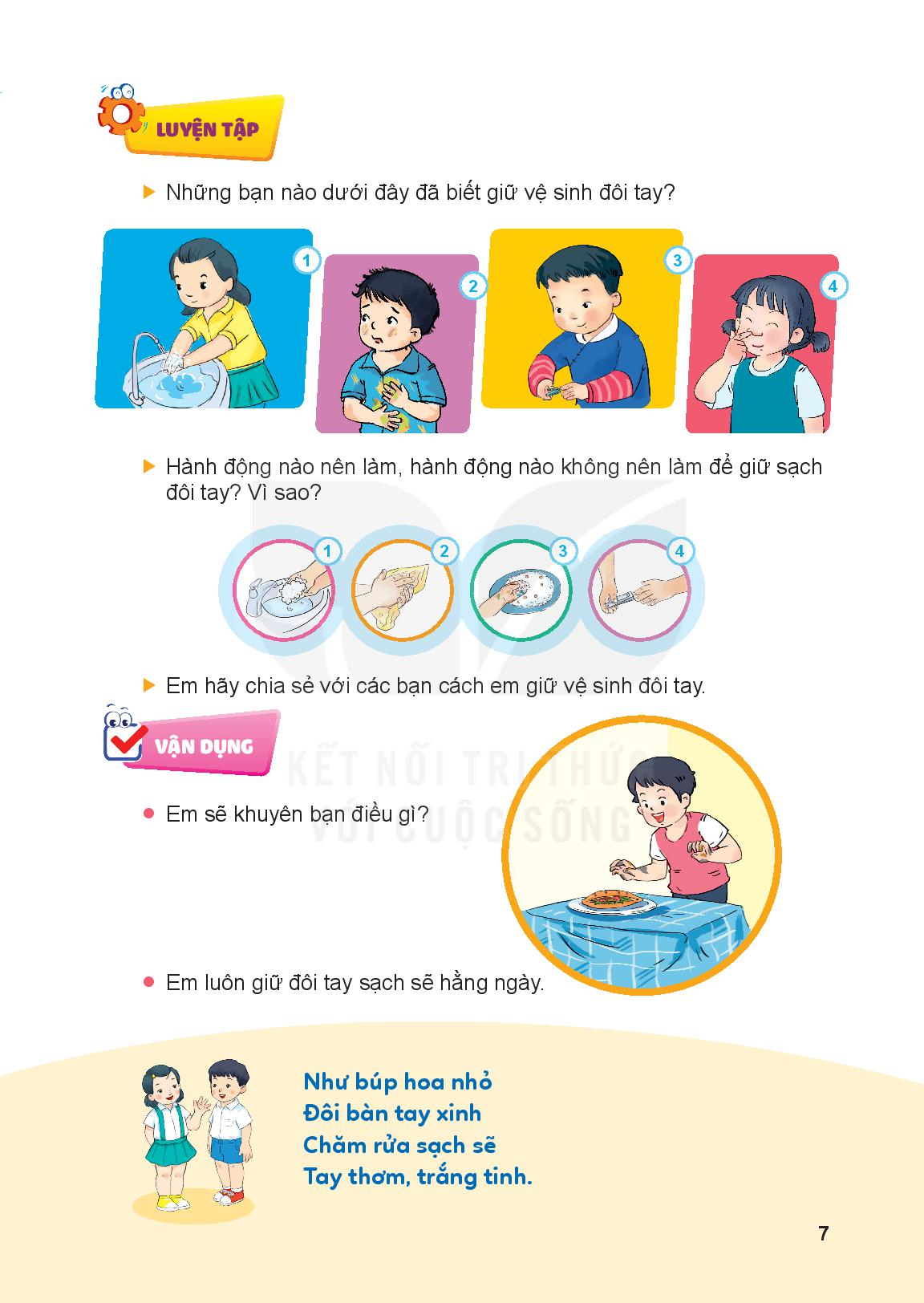 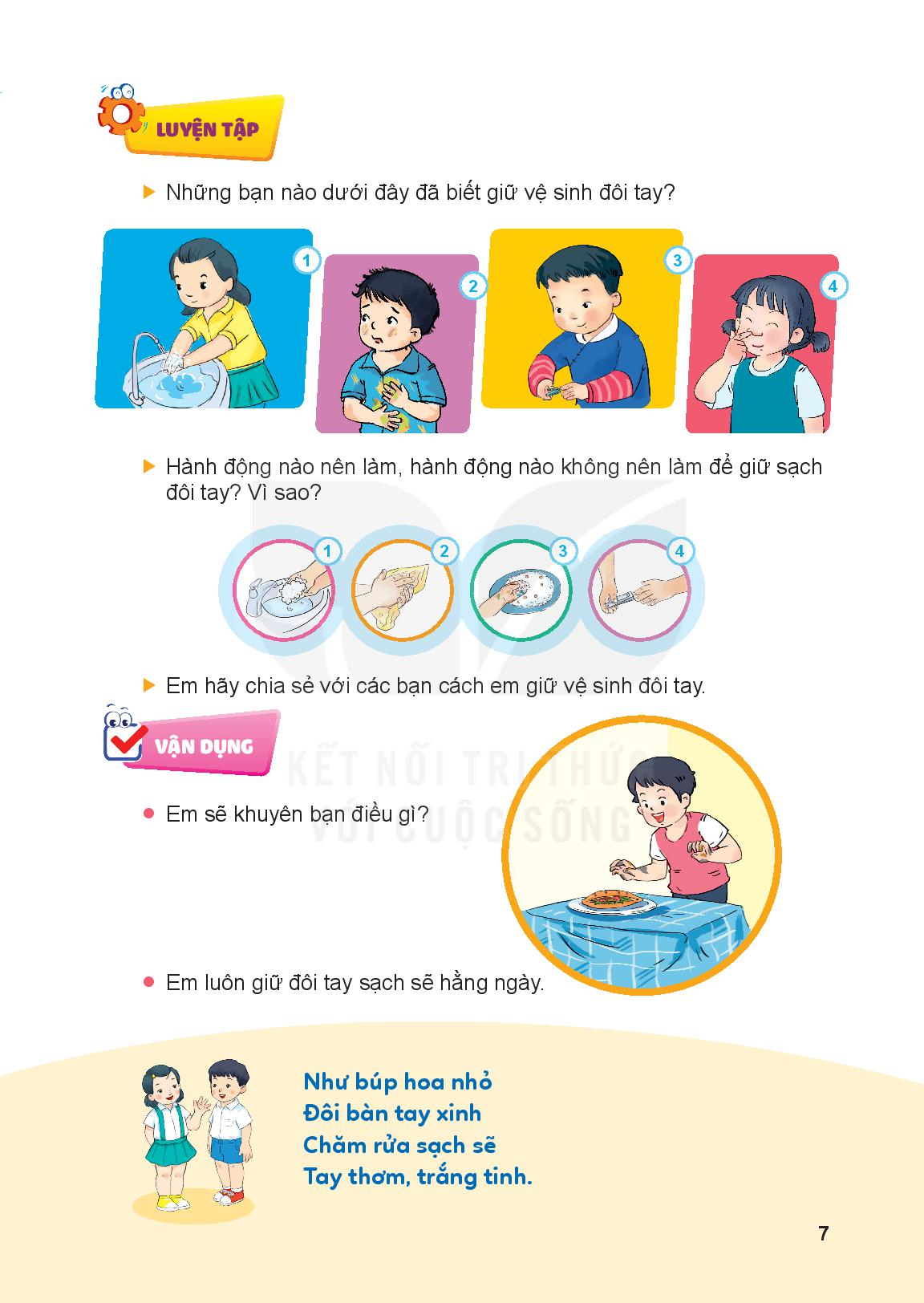 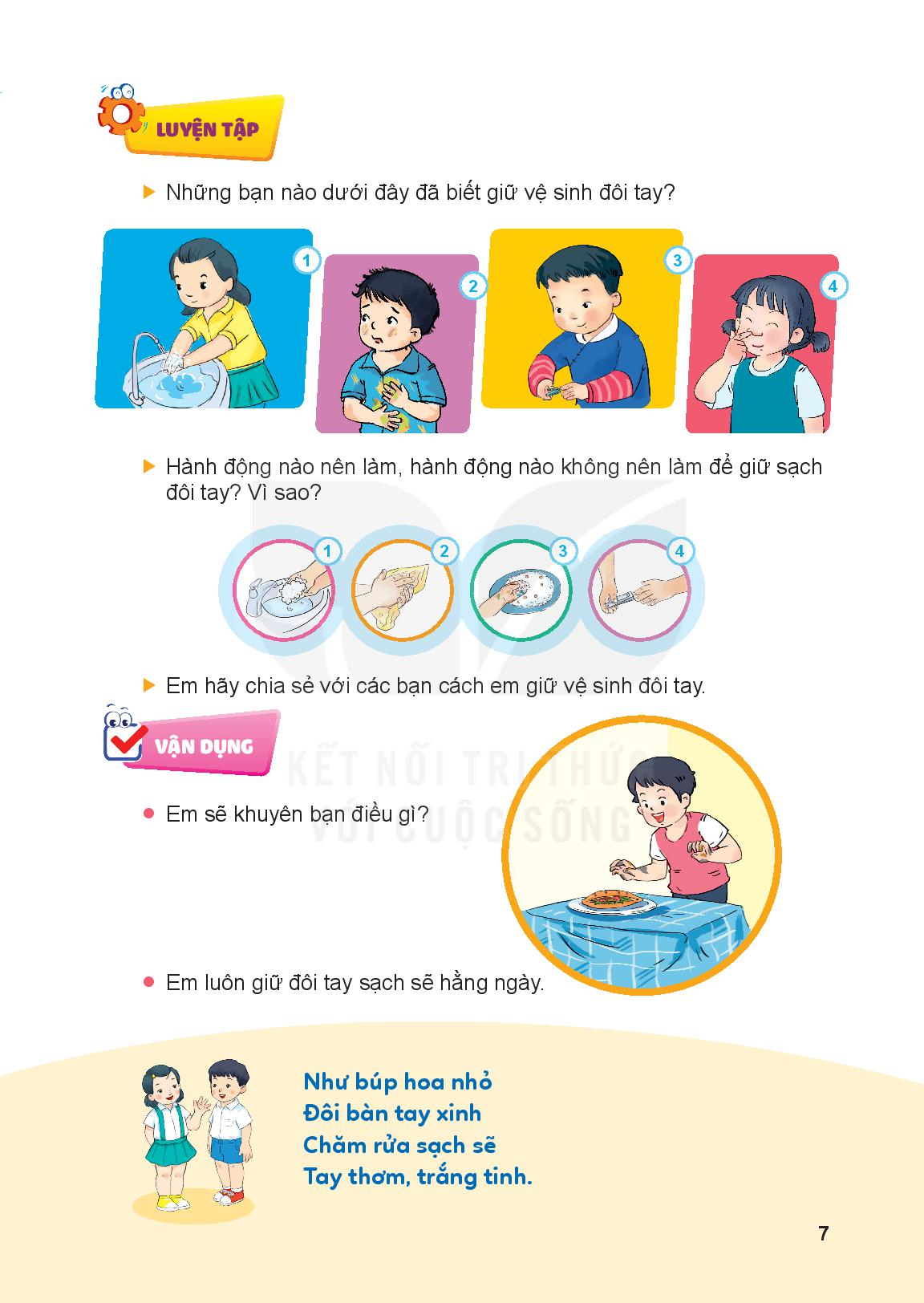 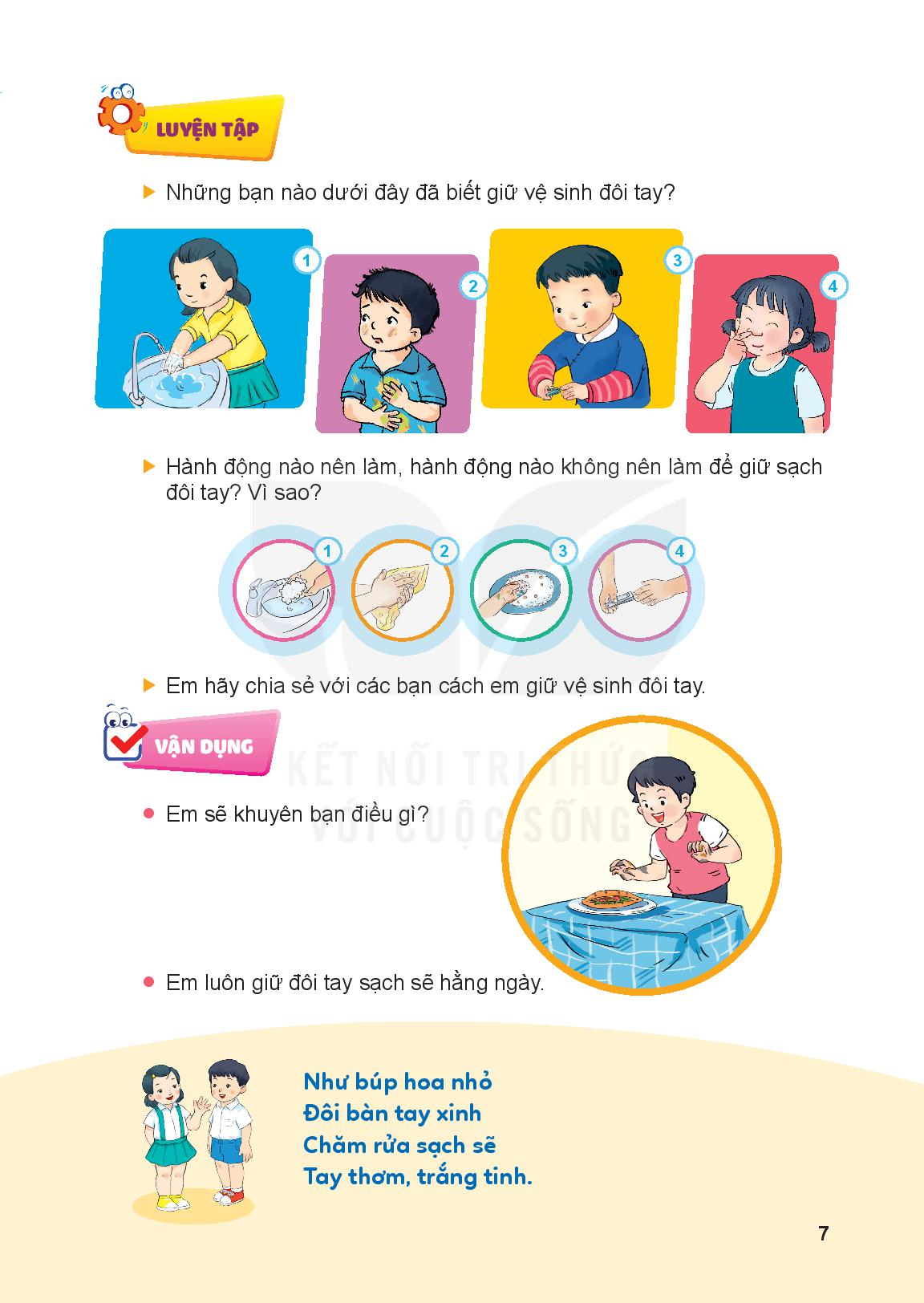 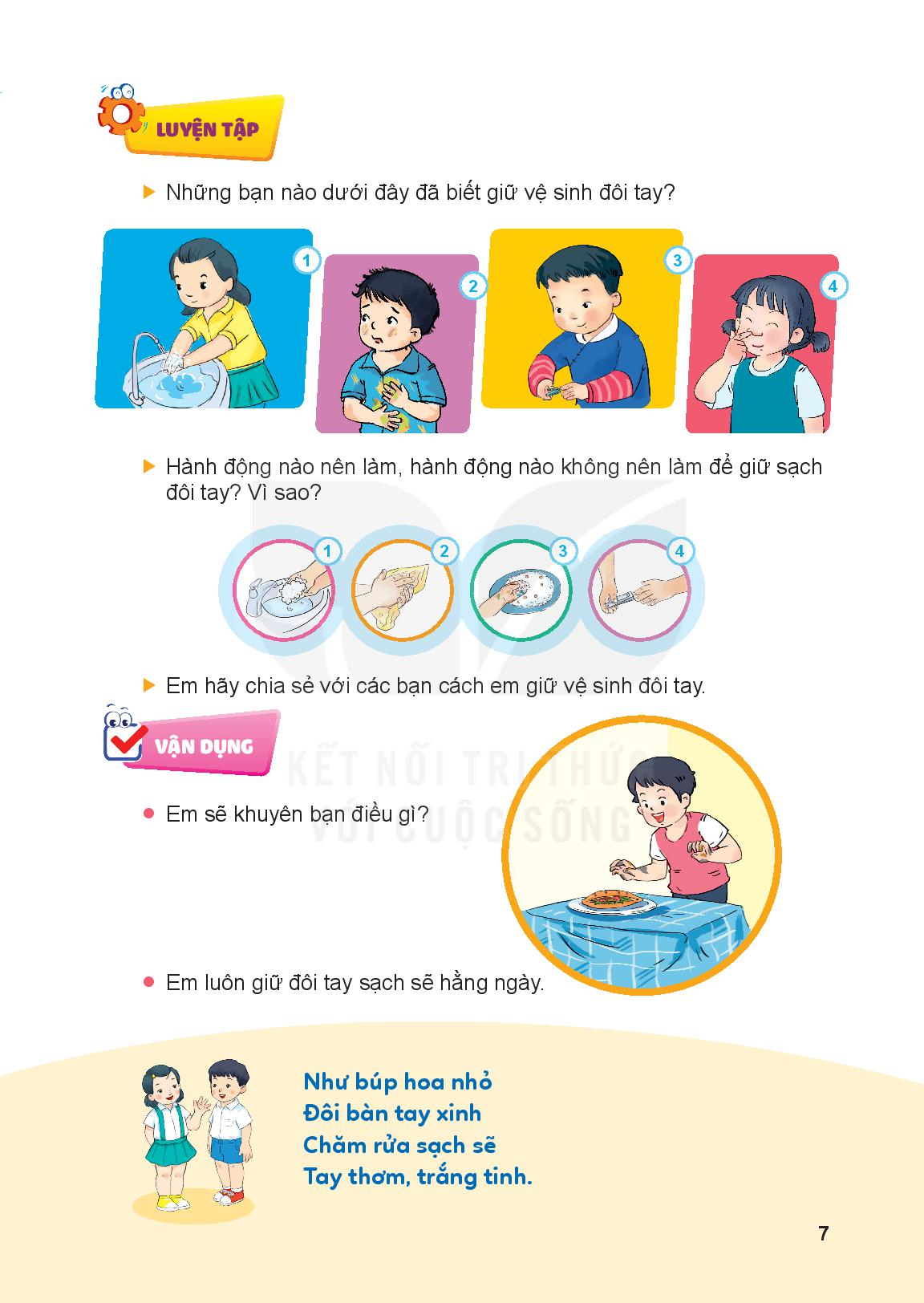 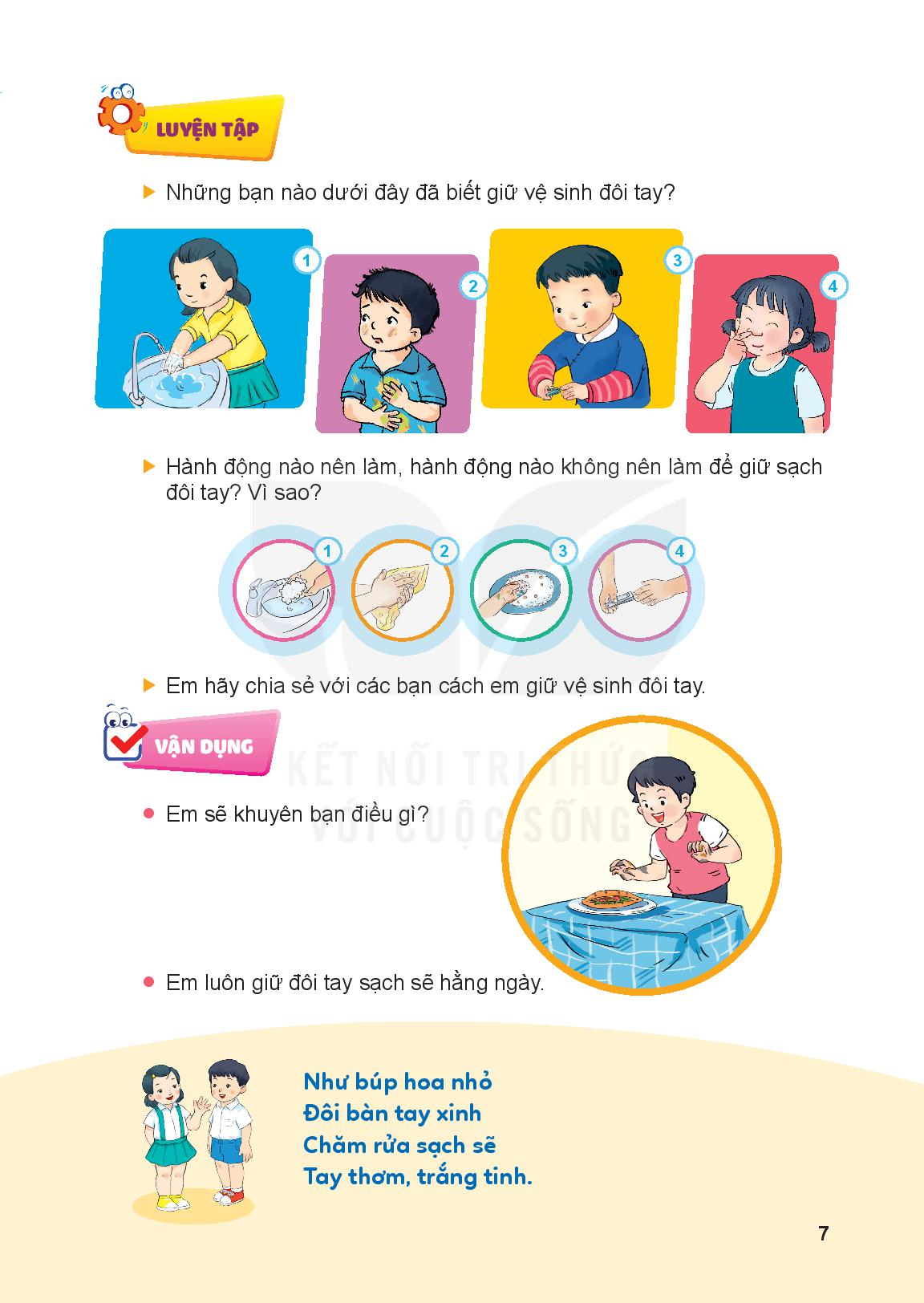